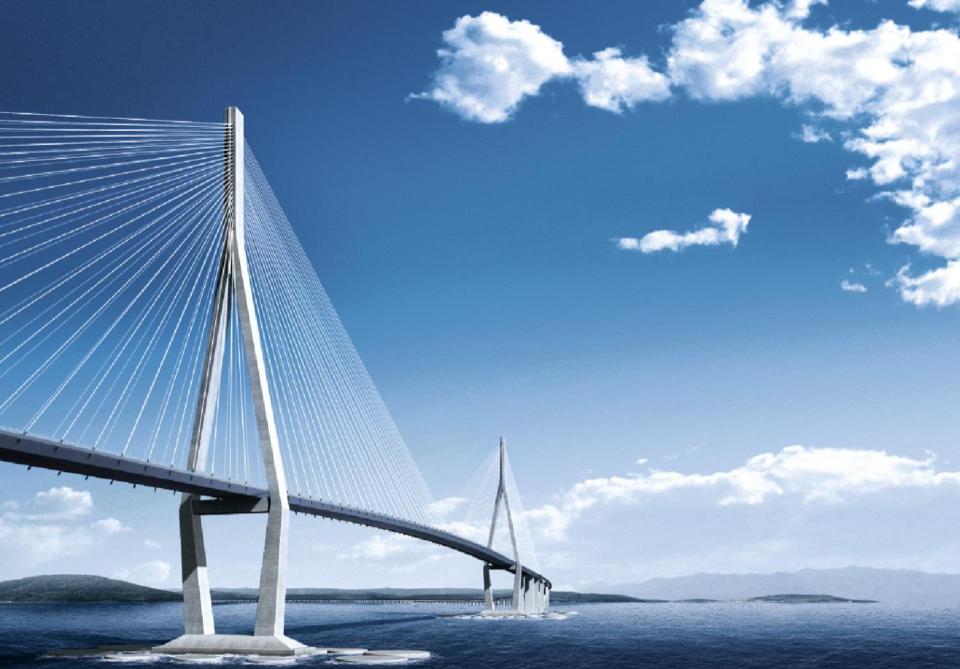 Обзор рынка

Анализ конкурентоспособности продукта Allianz ДМС Эксперт по цене (тарифам) и наполнению

3 сентября 2013
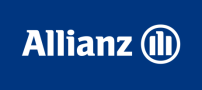 Анализ рынка ДМС – 6 месяцев 2013 года
2
Рынок страховых продуктов ДМС разделился на 2 сегмента:
Широкие страховые программы таких компаний как Allianz, РЕСО и Ингосстрах
Узкие и средненаполненные страховые программы с невысокой ценой, которые предлагают РГС, Ренессанс, Согаз, Согласие и Альфа
Mapping продуктов ДМС страховых компаний
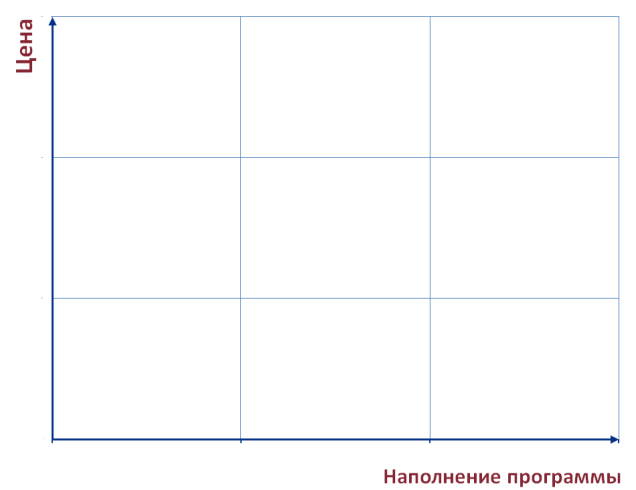 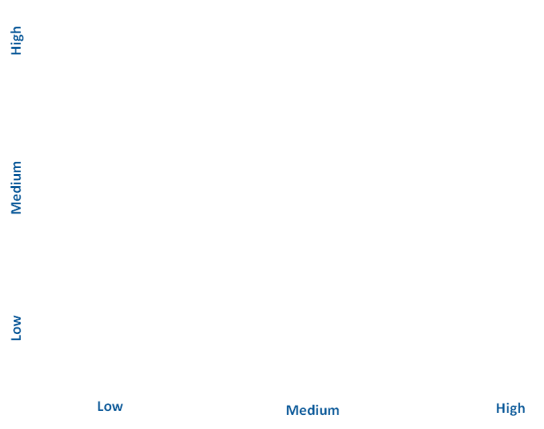 1 сегмент
РЕСО
2 сегмент
Альфа
Allianz
Согласие
Согаз
Ингосстрах
Ренессанс
РГС
3
Преимущества Allianz – Широкая программа страхования
Что отличает компании 1 кластера (Allianz, Ингосстрах и РЕСО) от компаний 2 кластера (Альфа, Ренессанс, Согаз, РГС и Согласие)
Широкий набор заболеваний, входящих в программу
Все виды функциональной и инструментальной диагностики, лабораторные исследования и физиотерапия, терапевтическая и хирургическая стоматология - без ограничений
Предоставление хирургических услуг застрахованным в полном объеме
Что отличает Allianz от других компаний 1 кластера - Ингосстраха и РЕСО
Более широкий список покрываемых заболеваний: в отличие от конкурентов Allianz покрывает опухолевые заболевания нервной системы и системные заболевания соединительной ткани
Консультации онколога без ограничений
Все виды лабораторных исследований без ограничений: Allianz в отличие от РЕСО покрывает гормональные исследования и ПЦР-диагностику без ограничений
Все виды лечебных манипуляций без ограничений: Ингосстрах ограничивает все процедуры до 10 сеансов по каждому заболеванию, в РЕСО иглорефлексотерапия и мануальная терапия в размере 10 сеансов в год
Стоматологические услуги: Allianz в отличие от конкурентов включает в программу хирургические методы лечения болезней тканей пародонта без ограничений
4
Allianz ДМС Стандарт – лидер по всем группам медицинских услуг
Ингосстрах на втором месте после Allianz, уступая в части лечебных манипуляций и процедур, РЕСО замыкает «тройку» лидеров
Альфа, Ренессанс, Согаз и РГС– «в рынке»,  Согласие – «хуже рынка»
Рэнкинг компаний по объему медицинских услуг
Наполнение  программ
5
Лидер – лучше большинства конкурентов, в рынке – на уровне конкурентов, хуже рынка – хуже чем большинство конкурентов
Кластеры значительно улучшили положение AZ – по коллективу 35 чел. Снижение на 25%
Стоимость программ страхования – сравнение с конкурентами
Кластеры (Полная программа со стоматологией)
Коллектив 35 человек
Дороже Allianz
РЕСО (0%*)
Согаз (- 4%)
Согласие (- 5%)
Альфа (0%)
Ингос (0%)
РГС (- 8%)
Ренес (- 5%)
6
*В скобках - размер скидки, предоставленной компанией конкурентом
Преимущества продукта Allianz ДМС Эксперт
Качественная программа

по полису ДМС Allianz работники корпоративного клиента получают возможность лечения по широкому спектру заболеваний
в рамках программы Allianz ДМС Эксперт отсутствуют лимиты на количество получаемых по медицинским показаниям услуг*

Конкурентная цена

Широкая программа Allianz дешевле, чем более узкие программы конкурентов

Удобно для продавца

Возможность подготовки коммерческого предложения самостоятельно продавцом
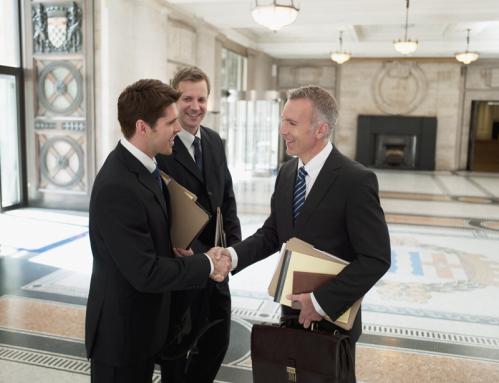 7